An additive combinatorics approach to the log-rank conjecture in communication complexity
Noga Zewi
Technion – Israel Institute of Technology
Joint work with:
 Eli Ben-Sasson (Technion and MSR New England)
Shachar Lovett (IAS, Princeton)
Communication Complexity
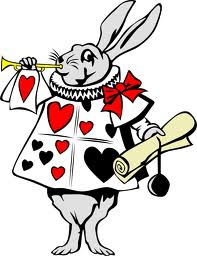 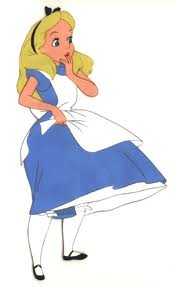 …
Protocol P
CC(P) = Max total # of bits sent on worst case inputs.
CC(f) =
Log-rank Conjecture
Fact.
Log-rank conjecture. [Lovász, Saks, FOCS 88]
[Speaker Notes: Write on board: Log-rank conjecture]
Known Bounds
Upper bounds:
Lower bounds:
[Kotlov, Lovász 96]
[Nisan, Wigderson 95]
[Kotlov 97]
[Kushilevitz 95]
Main result. Assuming the polynomial Freiman-Ruzsa conjecture,
[Speaker Notes: Write on board: main result.]
Polynomial Freiman-Ruzsa Conjecture
|A+A|=|A|    A is a subspace  |span(A)|=|A|
Question: |A+A|/|A| is small => |span(A)|/|A| is small?
Thm. [Ruzsa 99]
Polynomial Freiman-Ruzsa (PFR) Conjecture.     integer r:
Thm. [Even-Zohar 11]
Thm. [Sanders 10]
[Speaker Notes: Write on board: PFR Conjecture]
Proof Overview
Main tool: Approximte duality  [Ben-Sasson, Z. 11, construction of two-source extractors]
PFR Conjecture
Second part
of talk
Main technical
contribution
Improved bounds on approximate duality
Uses  methodology
Suggested by
Nisan,Wigderson 95
First part 
of talk
Communication complexity upper bounds
Approximate Duality
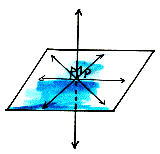 Duality measure:
?
Question:                    =>
large
Thm. [Ben-Sasson, Z. 11]
Main technical lemma.
(Assuming PFR)
(Assuming PFR)
[Speaker Notes: Write on board: Duality measure, main technical lemma]
From Approximate Duality to CC Upper Bounds
Discrepancy of a 0-1 matrix M:
=> M is monochromatic.
            => M is balanced.
Thm 1. [NW95]  Nisan-Wigderson Conj.  Log-rank Conj.
Nisan-Wigderson Conjecture. [NW95]
      submatrix of    ,
Thm 2. [NW95, spectral methods]
      submatrix of    ,
We show: Approximate duality =>
        submatrix of      ,                                          =>
matrix    ,                          .
From Approximate Duality to CC upper bounds
Observation 1. 
                          Enough to assume                    and work over    !
Observation 2.
Goal: 
                   submatrix of     ,
=> (approximate duality)
=>
Conclusion:
is a submatrix of    ,